Addressing Student Capacity
Operational Briefing
October 2018
Balancing Enrollment and Capacity
Annual Growth Trends
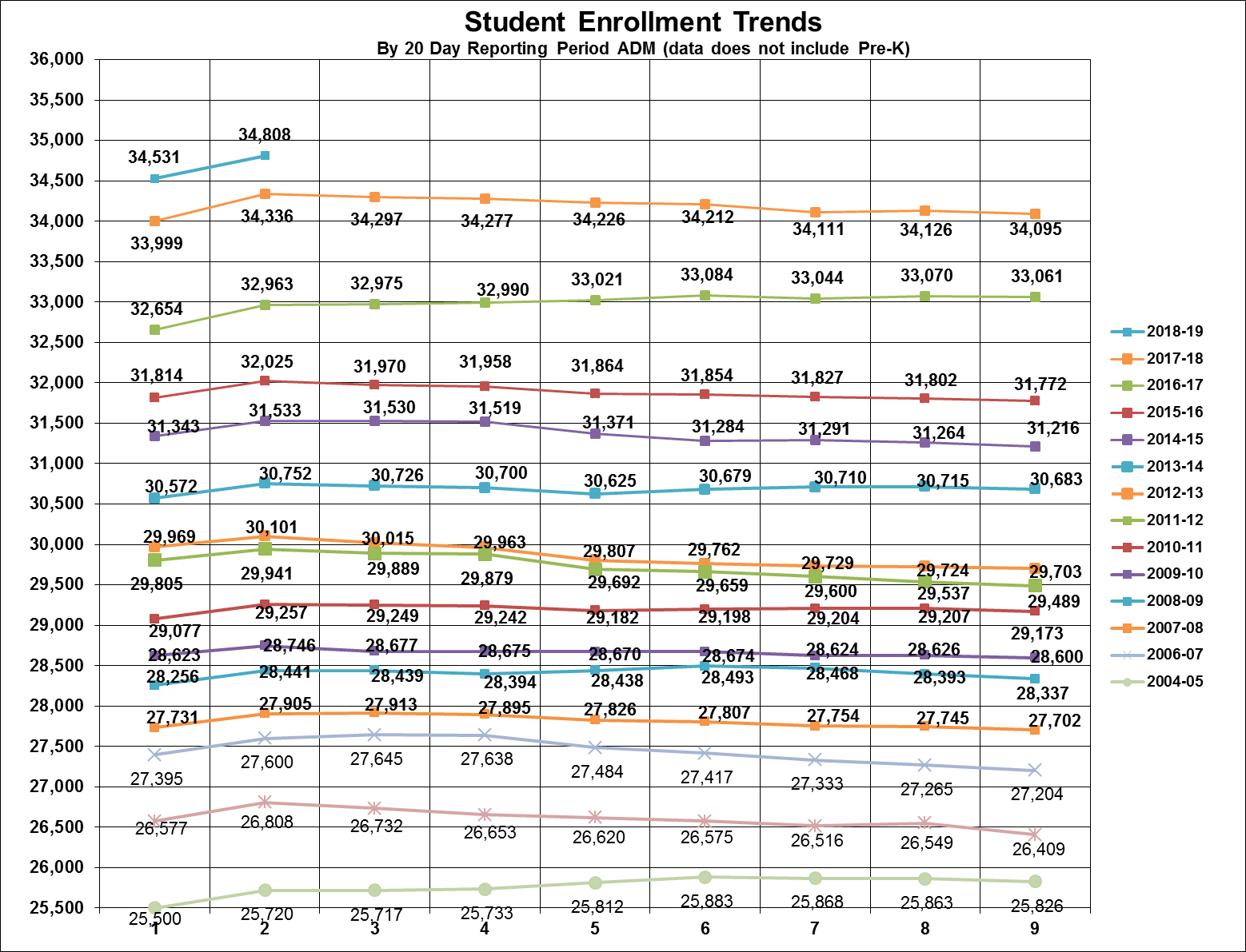 491 Increase
w/ Pre-K
Does not include Pre-K
[Speaker Notes: Will update with correct 20th and 40th day numbers for this year when we receive them from Richard]
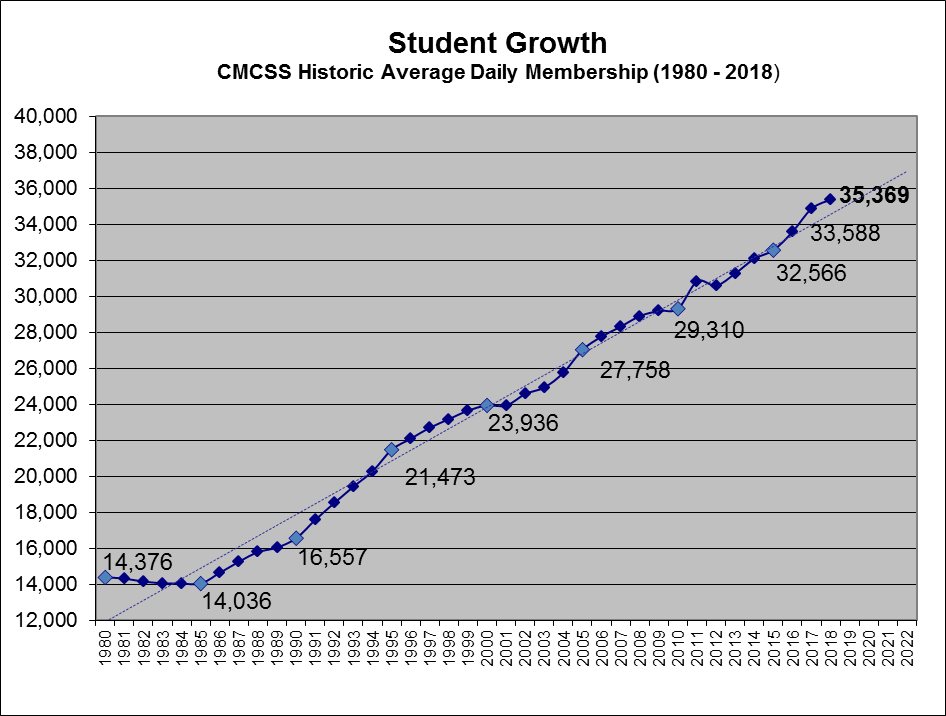 [Speaker Notes: Will need to update when 40th day info comes in.]
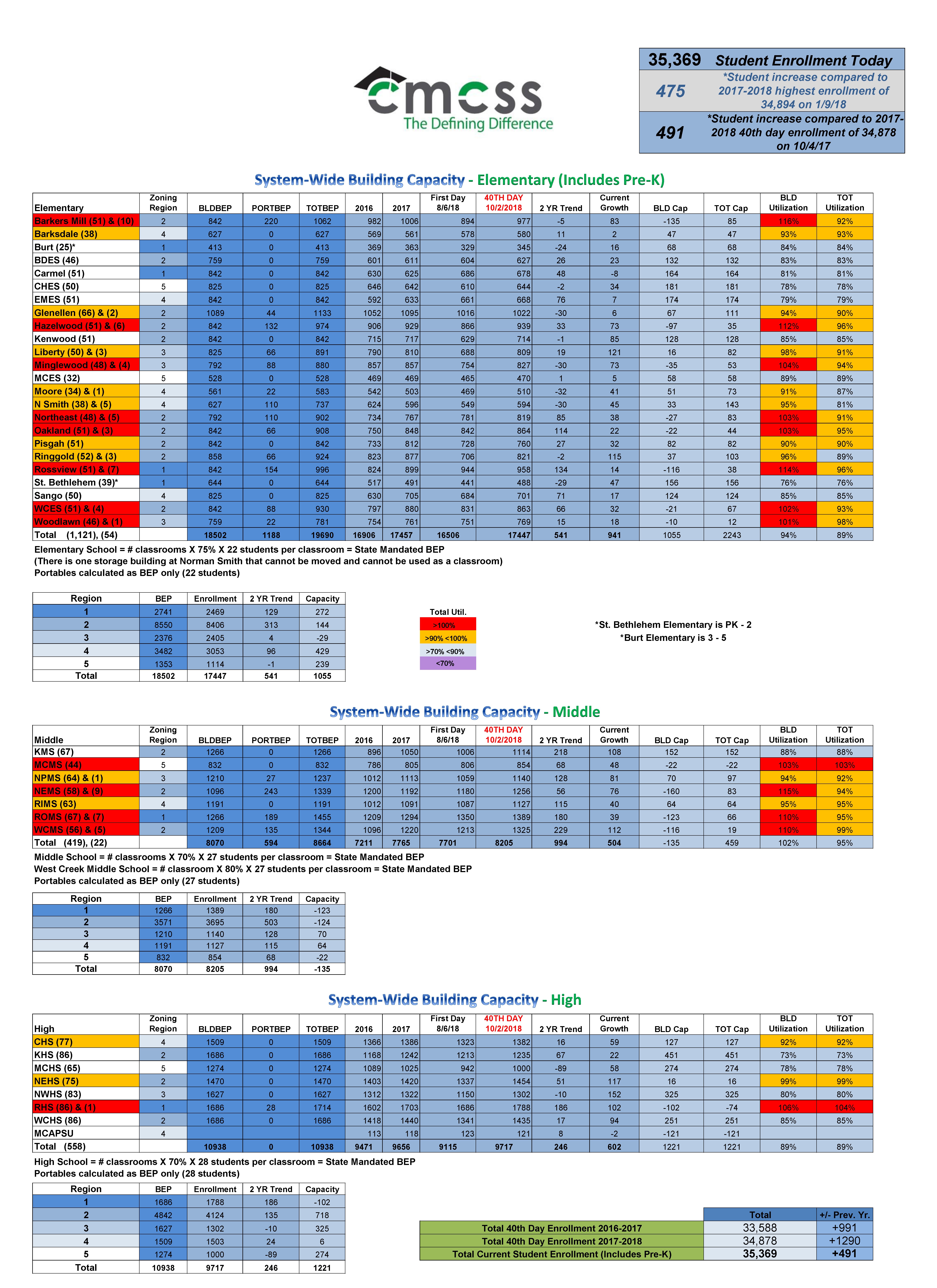 Capacity Analysis
Elementary BEP Capacity
BEP Capacity with portables
Enrollment 
Growth trends
95% Utilization
8 Schools > 100%
Middle School BEP Capacity
BEP Capacity with portables
Enrollment 
Growth trends
102% Utilization
4 Schools > 100%
High School BEP Capacity
Enrollment 
Growth trends
91% Utilization
1 Schools > 100%
[Speaker Notes: Elementary yearly growth trend of 12 classrooms
Middle yearly growth trend of 18.5 classrooms 
High yearly growth trend of 11 classrooms]
2018-2019 Middle/High School Capacities
Northeast
West Creek
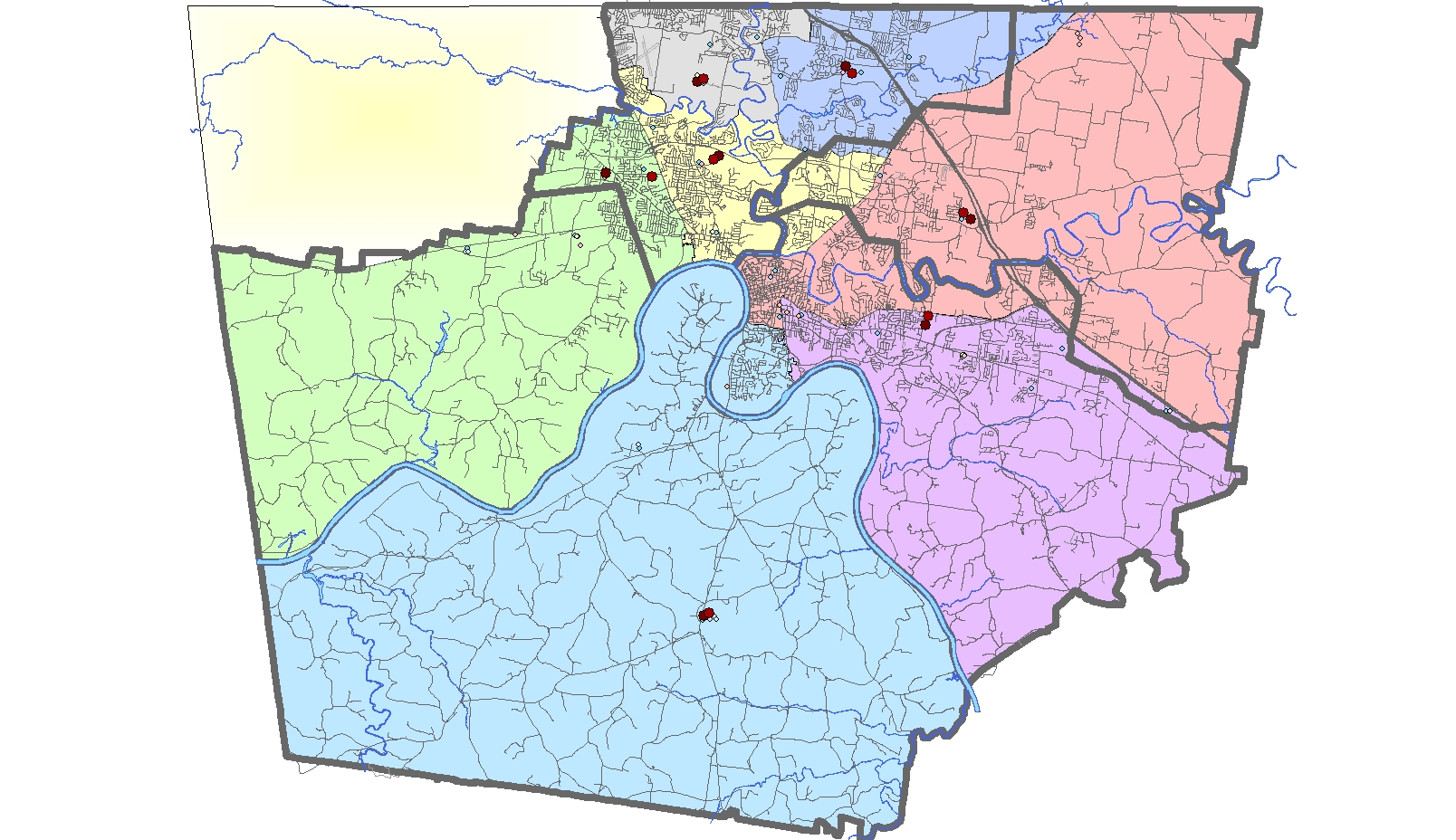 M 115%/94%
H   99%
M 110%/99%
H   85%
2
1
Rossview
Kenwood
M 110%/95%
H  106%/104%
M 88%  
H  73%
New Prov./NWHS
3
M 94%/92%
H  80%
4
Richview/CHS
M 95% 
H  92%
5
M. Central
M 103%/
H  78%
Capacity Status – Enrollment
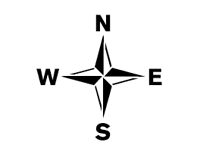 Greater than 100%
90% - 100%
70% - 90%
Less than 70%
20
[Speaker Notes: Once the addition are completed and in use
NEMS will be 97%/86%
NEHS will be 85%]
2018-2019 Middle/High School Capacities After Additions
Northeast
West Creek
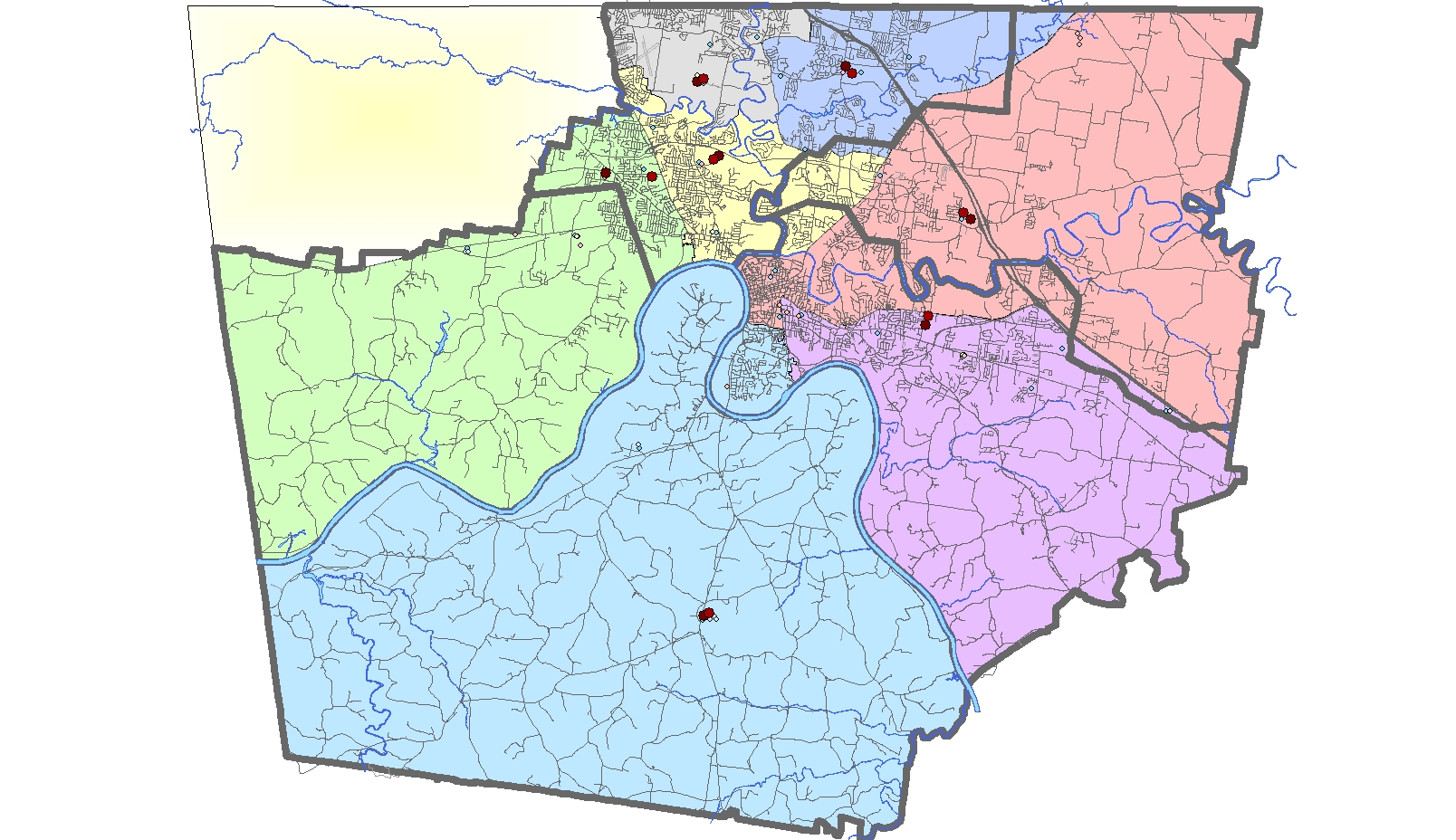 M 98%/82%
H   85%
M 110%/99%
H   85%
2
1
Rossview
Kenwood
M 110%/95%
H  106%/104%
M 88%  
H  73%
New Prov./NWHS
3
M 94%/92%
H  80%
4
Richview/CHS
M 95% 
H  92%
5
M. Central
M 103%/
H  78%
Capacity Status – Enrollment
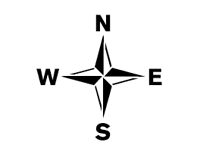 Greater than 100%
90% - 100%
70% - 90%
Less than 70%
20
[Speaker Notes: Once the addition are completed and in use
NEMS will be 97%/86%
NEHS will be 85%]
2018-2019 Elementary School Capacities
103%/91%
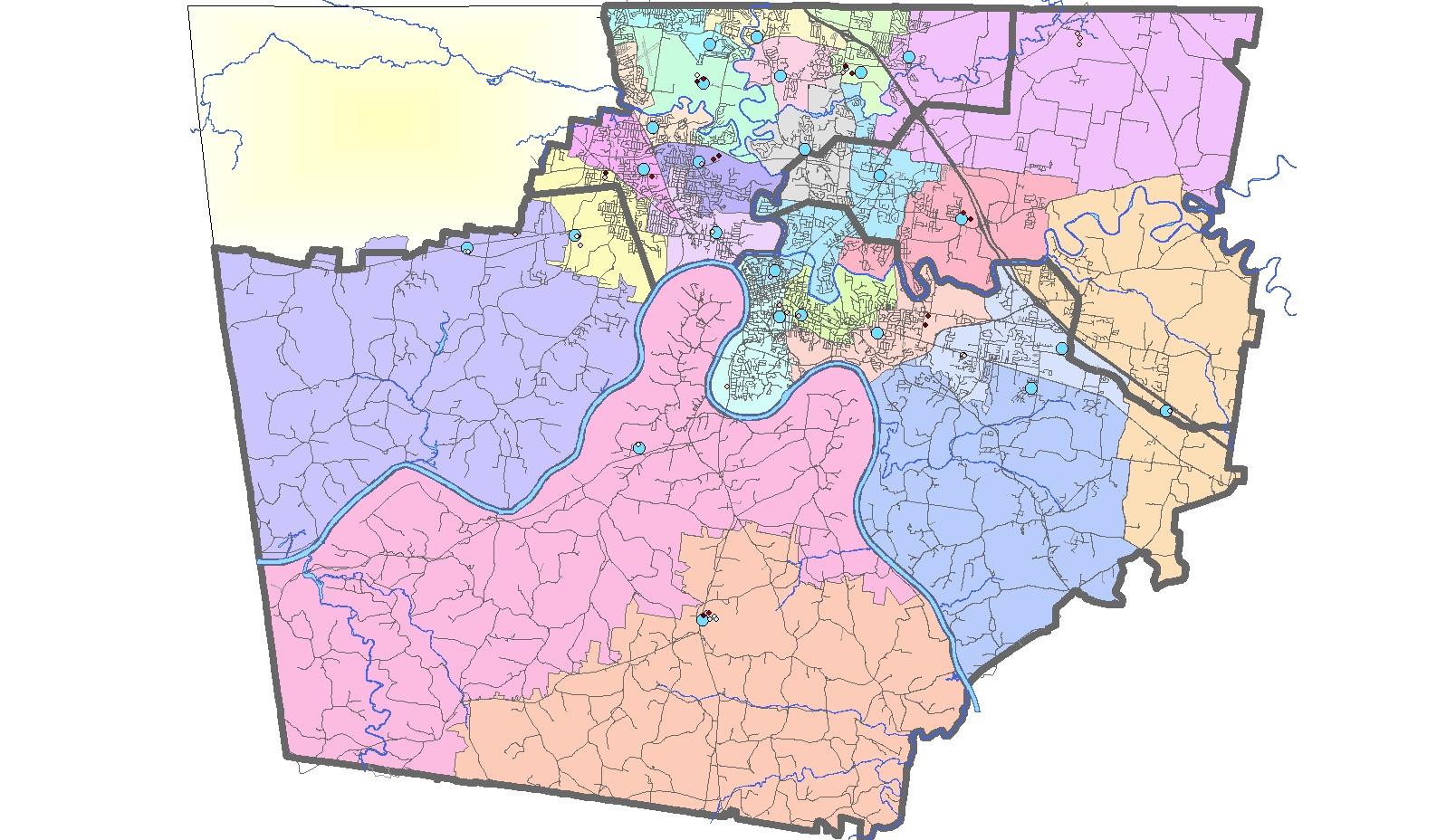 Barkers Mill
Hazelwood
Northeast
116%/ 92%
112%/96%
2
Pisgah
West Creek
90%
102%/93%
Oakland
103%/95%
1
Ringgold
96%/89%
Glenellen
94%/90%
Minglewood
104%/94%
Kenwood
St Bethlehem K-2
          Burt 3-5
85%
76%/84%
Rossview
Liberty
114%/96%
Byrns Darden
98% / 91%
83%
3
Moore
Carmel
91%/87%
81%
Sango
85%
Woodlawn
Barksdale
Norman Smith
93%
101%/98%
95%/81%
4
East Montgomery
5
79%
Cumberland Heights
78%
Montgomery Central
89%
Capacity Status – Enrollment
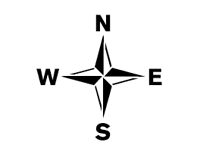 Greater than 100%
90% - 100%
70% - 90%
Less than 70%
20
[Speaker Notes: Once the addition are completed
Barkers Mill will be 94%/81%
Minglewood will be 83%/78%]
2018-2019 Elementary School Capacities After Additions
103%/91%
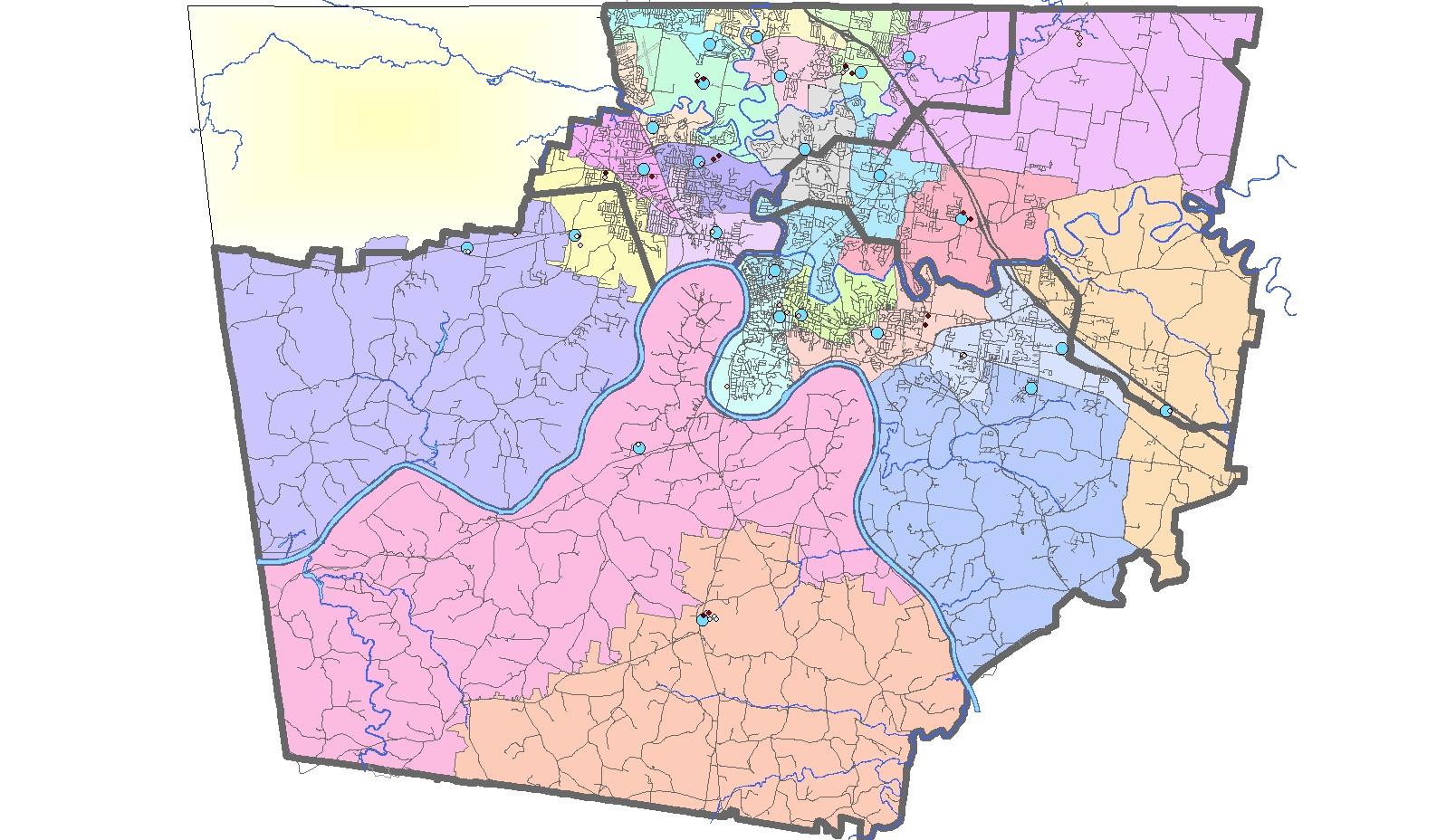 Barkers Mill
Hazelwood
Northeast
86%/ 72%
112%/96%
2
Pisgah
West Creek
90%
102%/93%
Oakland
103%/95%
1
Ringgold
96%/89%
Glenellen
94%/90%
Minglewood
84%/77%
Kenwood
St Bethlehem K-2
          Burt 3-5
85%
76%/84%
Rossview
Liberty
114%/96%
Byrns Darden
98% / 91%
83%
3
Moore
Carmel
91%/87%
81%
Sango
85%
Woodlawn
Barksdale
Norman Smith
93%
101%/98%
95%/81%
4
East Montgomery
5
79%
Cumberland Heights
78%
Montgomery Central
89%
Capacity Status – Enrollment
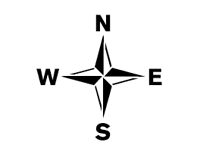 Greater than 100%
90% - 100%
70% - 90%
Less than 70%
20
[Speaker Notes: Once the addition are completed
Barkers Mill will be 94%/81%
Minglewood will be 83%/78%]
CMCSS Portable Distribution By Zoning Regions
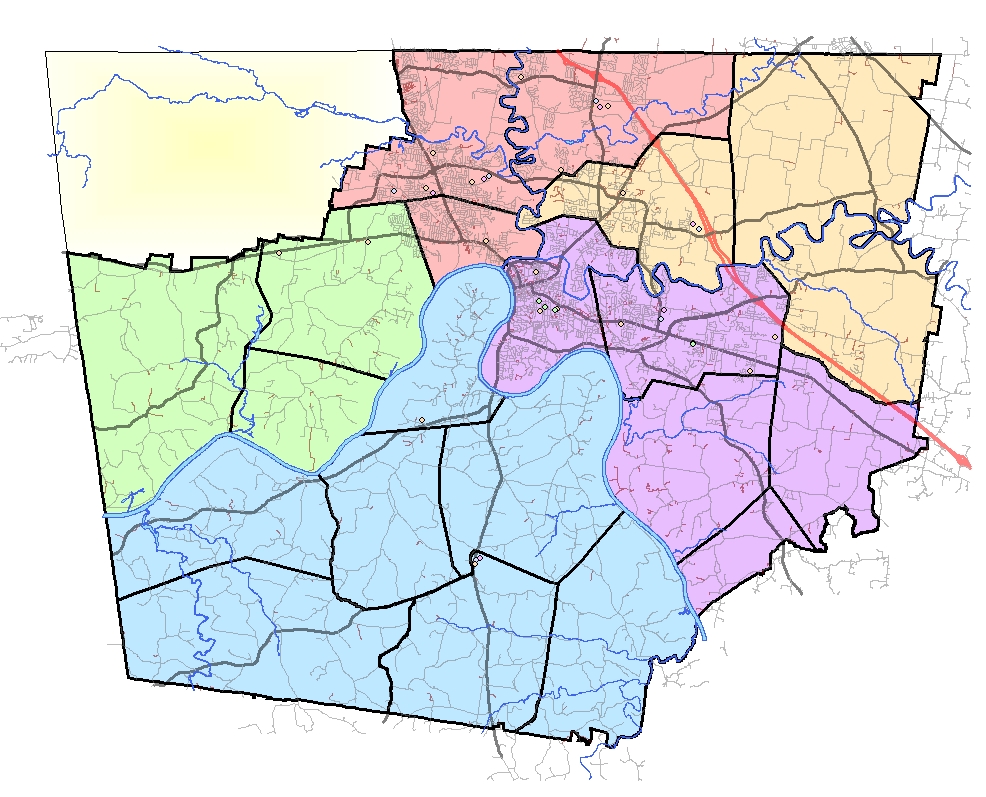 Region 2
Region 1
Region 3
Region 4
Region 5
Portables in District
Total = 83
Square Footage = 85,201
Number of Seats = 1,974
[Speaker Notes: 80% of all portables are between Zoning Region 1&2]
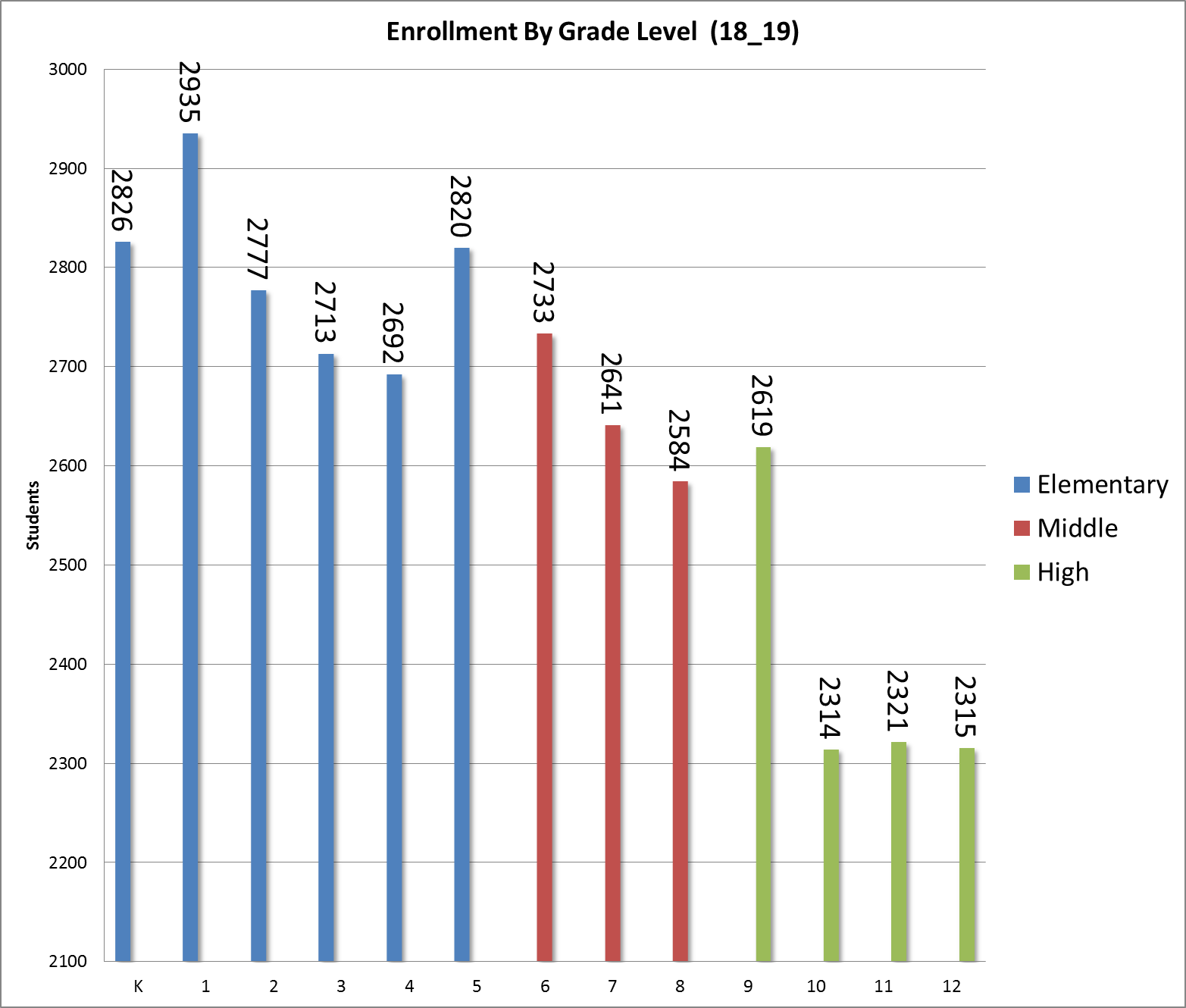 HS Capacity per GL= 2735 (Current)
MS Capacity per GL= 2690 (Current)
[Speaker Notes: 472 additional students in current K-2 that will put us 18 classrooms above current middle school capacity
314 additional students in current K-3 that will put us 11 classrooms above current high school capacity]
Facilities Planning and Construction
2017-2021 Building Program
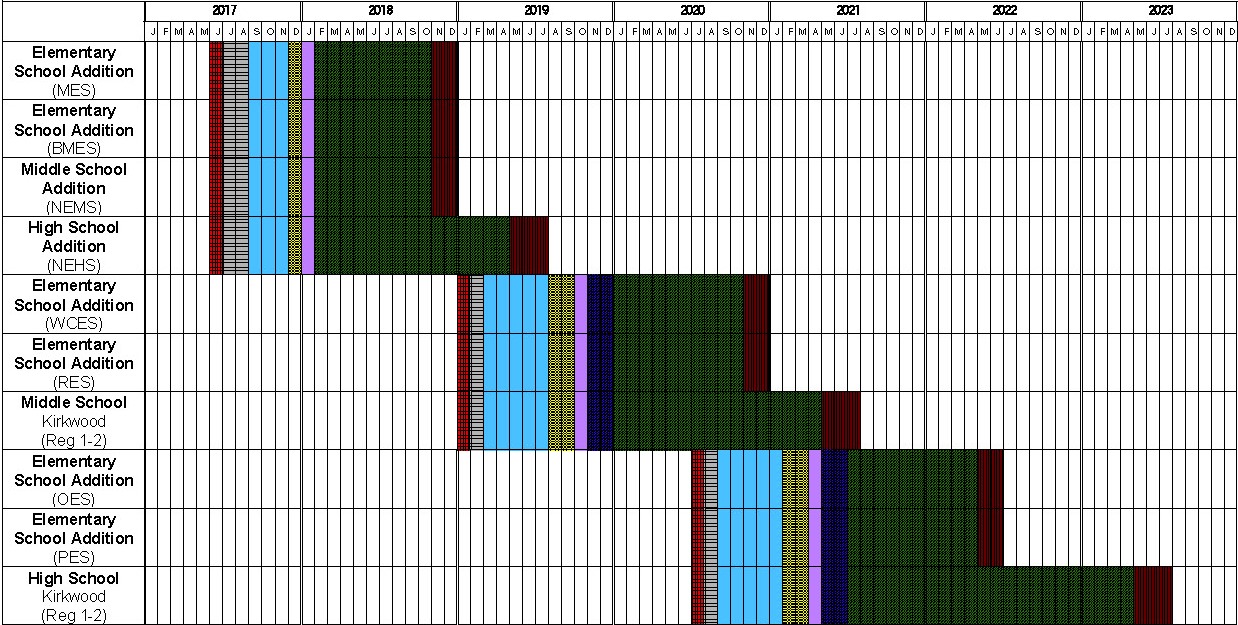 Phase 1
[Speaker Notes: This is the CMCSS Building Program 
Budget Committee and CMCSS came up with approved by a resolution by County Commissioners
4 Projects were bid on Jan 2018 for $14,570,746 million dollars]
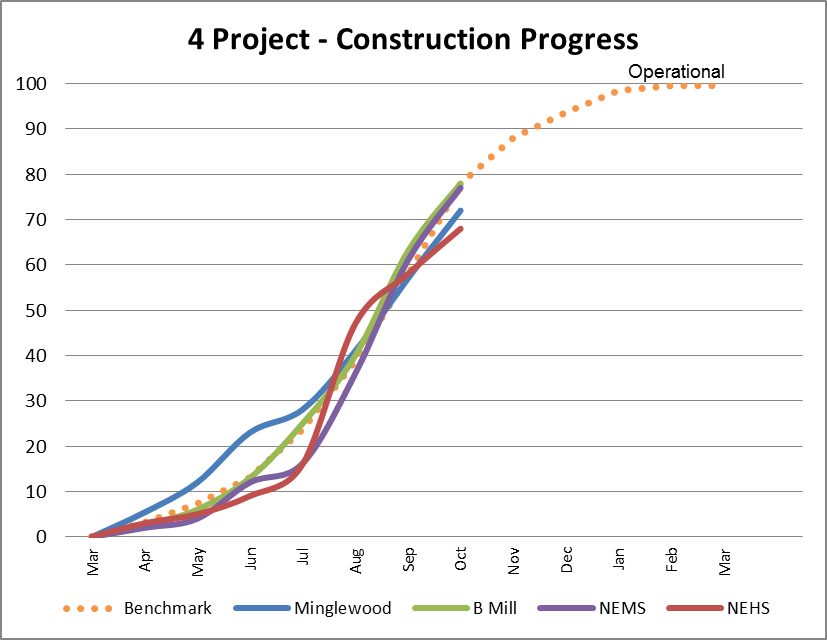 [Speaker Notes: Started in March proceeding on schedule as of September. 
Approximately 60 % complete and on benchmark as of today. 
They are approaching 80% complete with minor impacts do to weather]
Timeline Design & Construction
[Speaker Notes: In the last stages of Construction 
making preparation for turn over in Nov + Dec timeframe with being operational in Jan 2019]
Minglewood Elementary
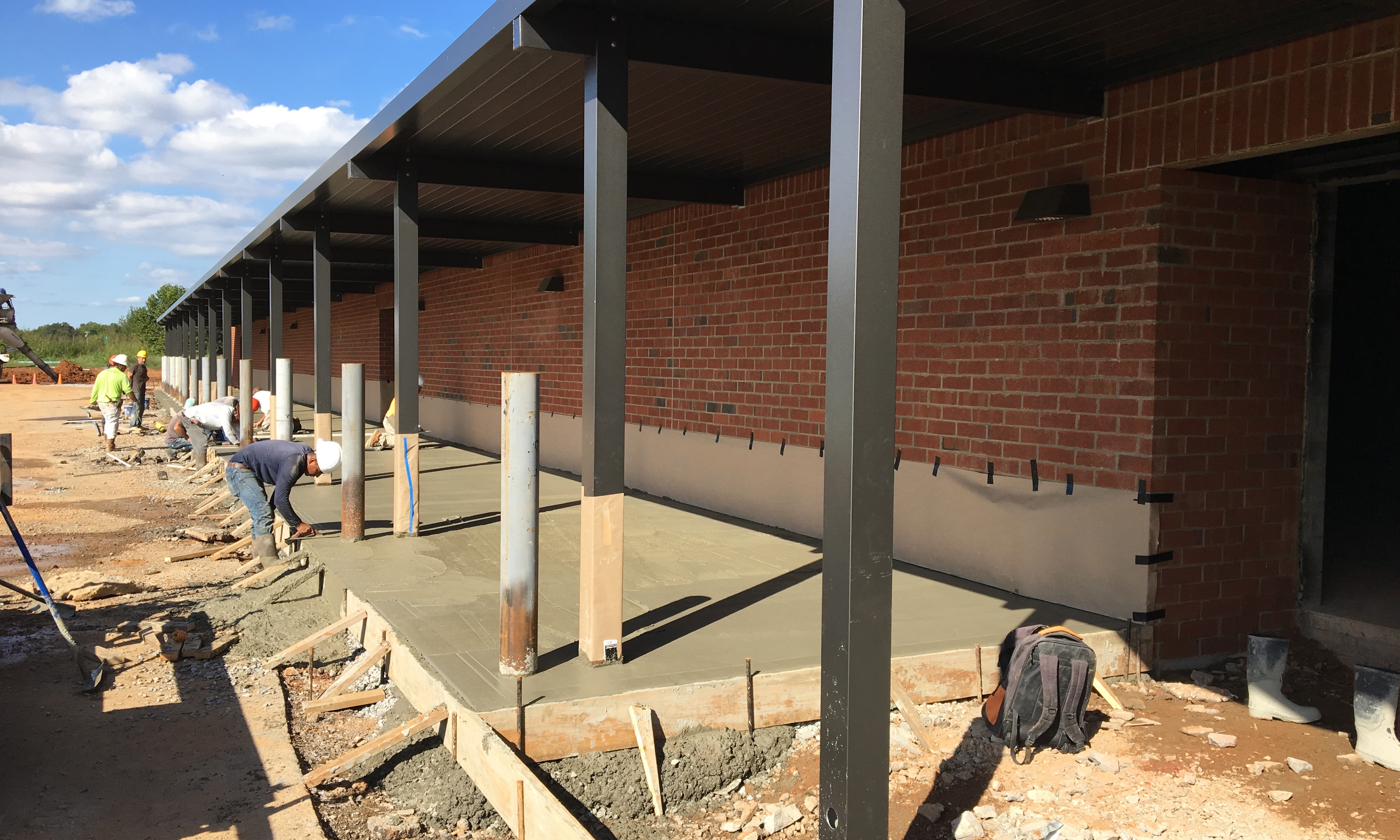 Description:
16,194 Square foot addition with 12 classrooms, two restrooms, mechanical, technology, and transportation site modifications  
BEP: 792  990
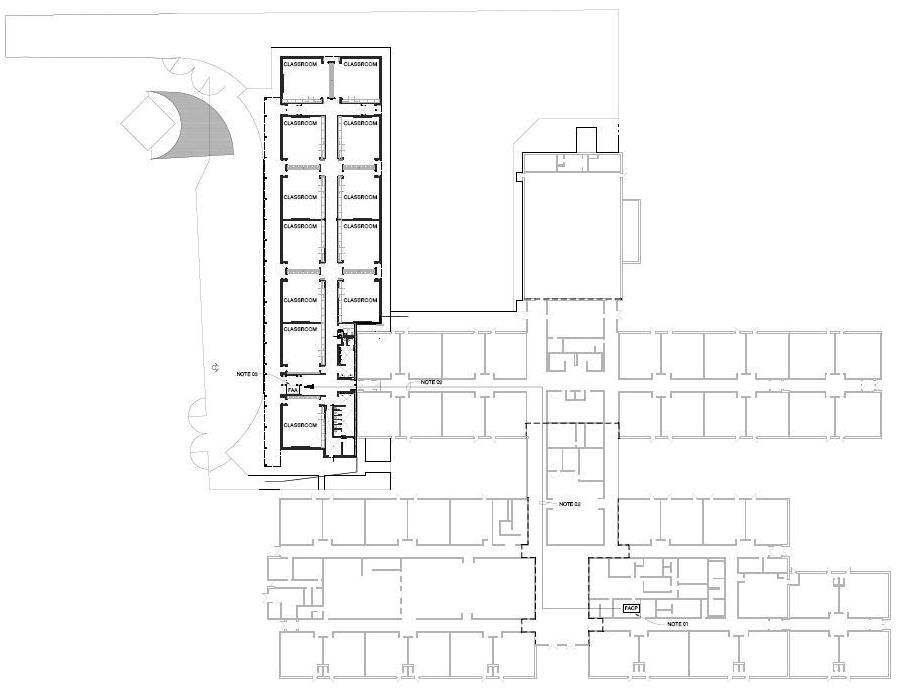 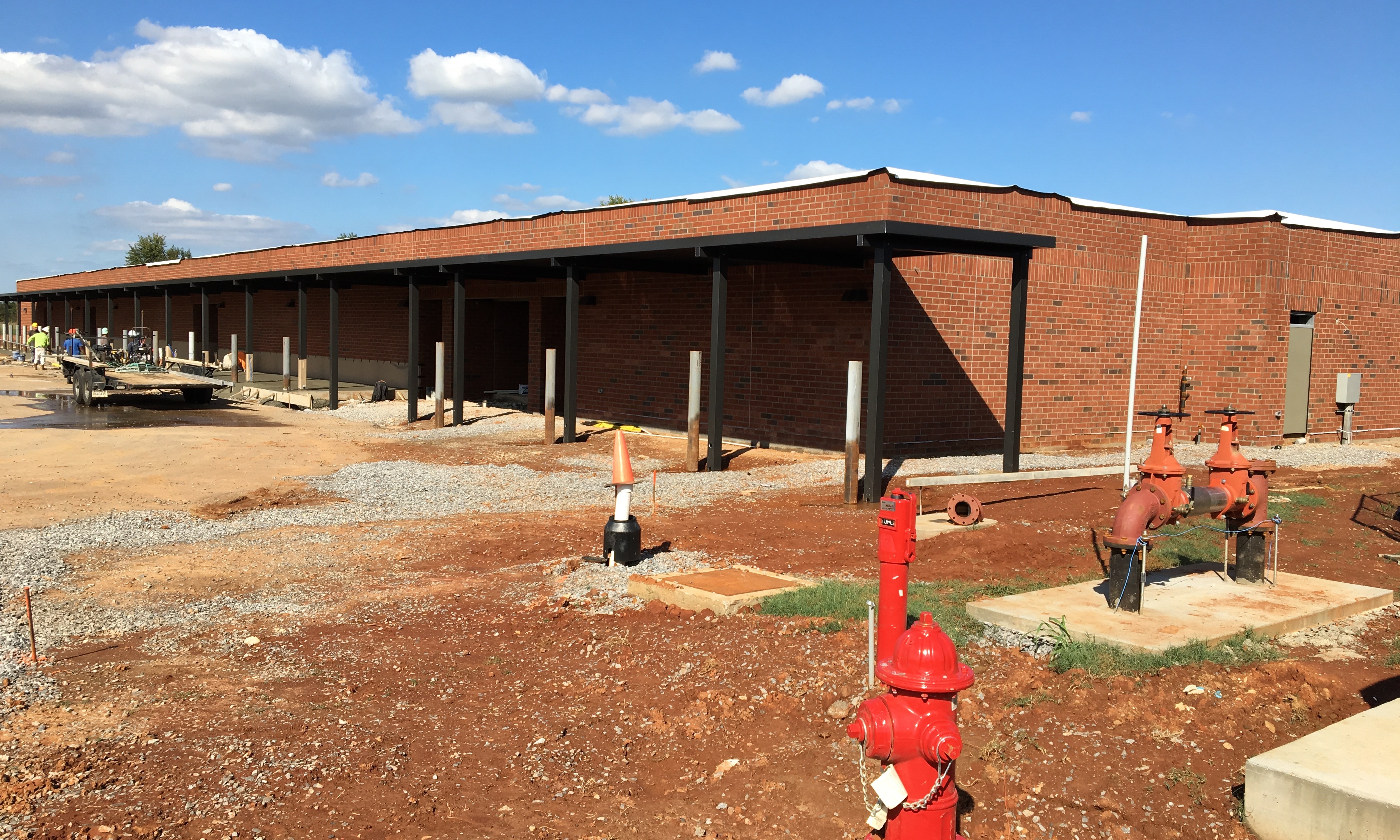 Barkers Mill Elementary
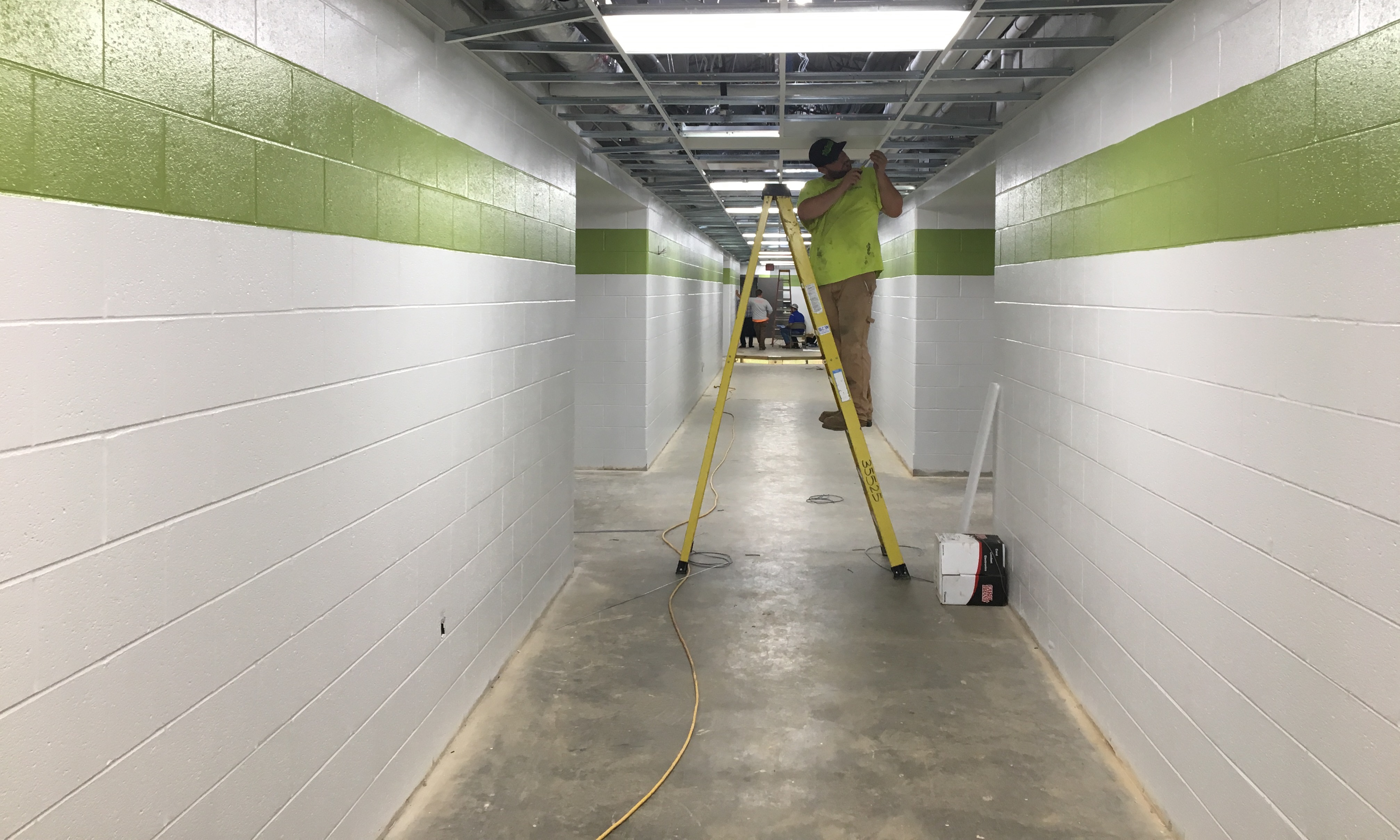 Description:
14,886 Square foot addition with 12 Classrooms, Two Restrooms, mechanical, technology, connector, and minor site modifications 
BEP: 842  1,140
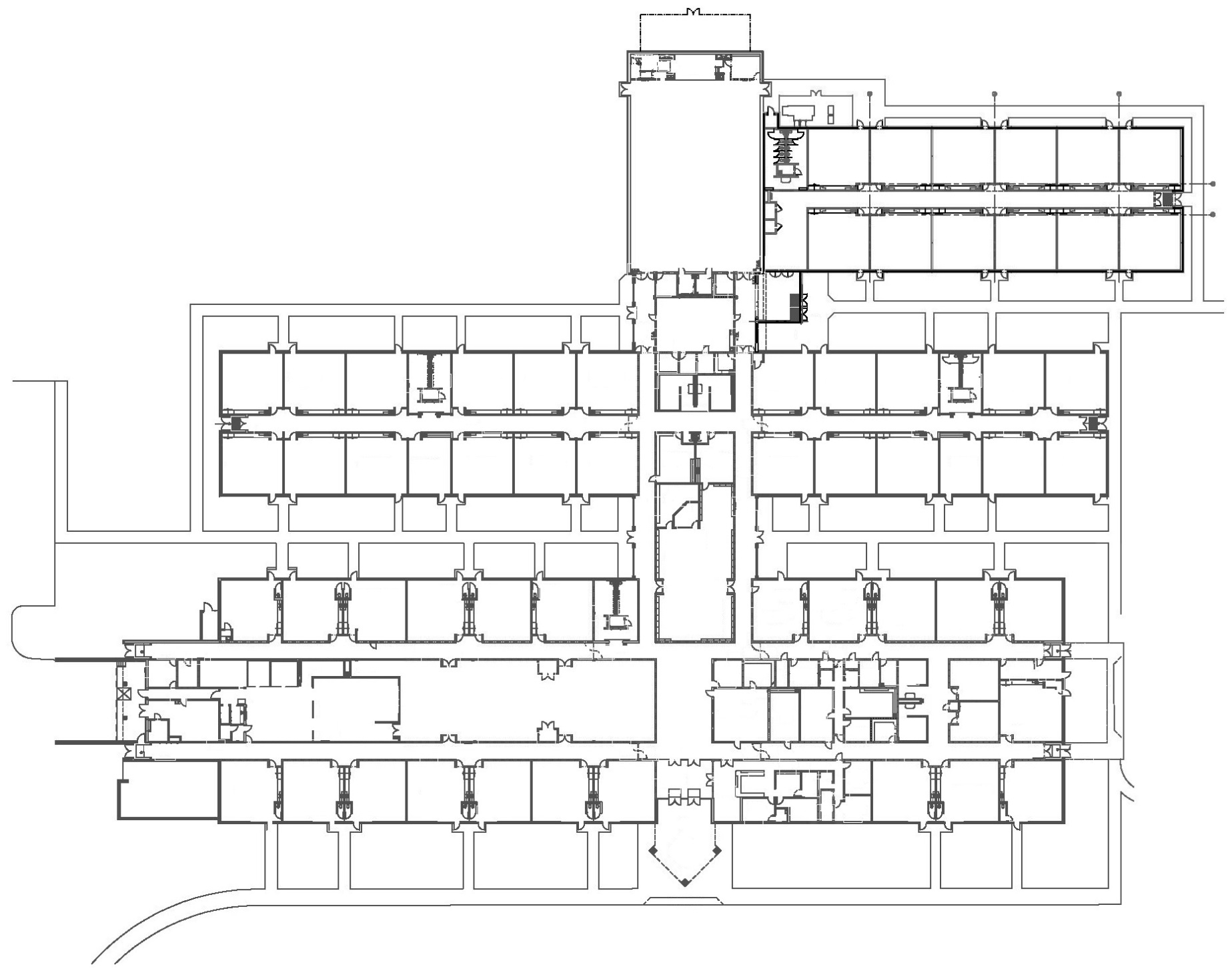 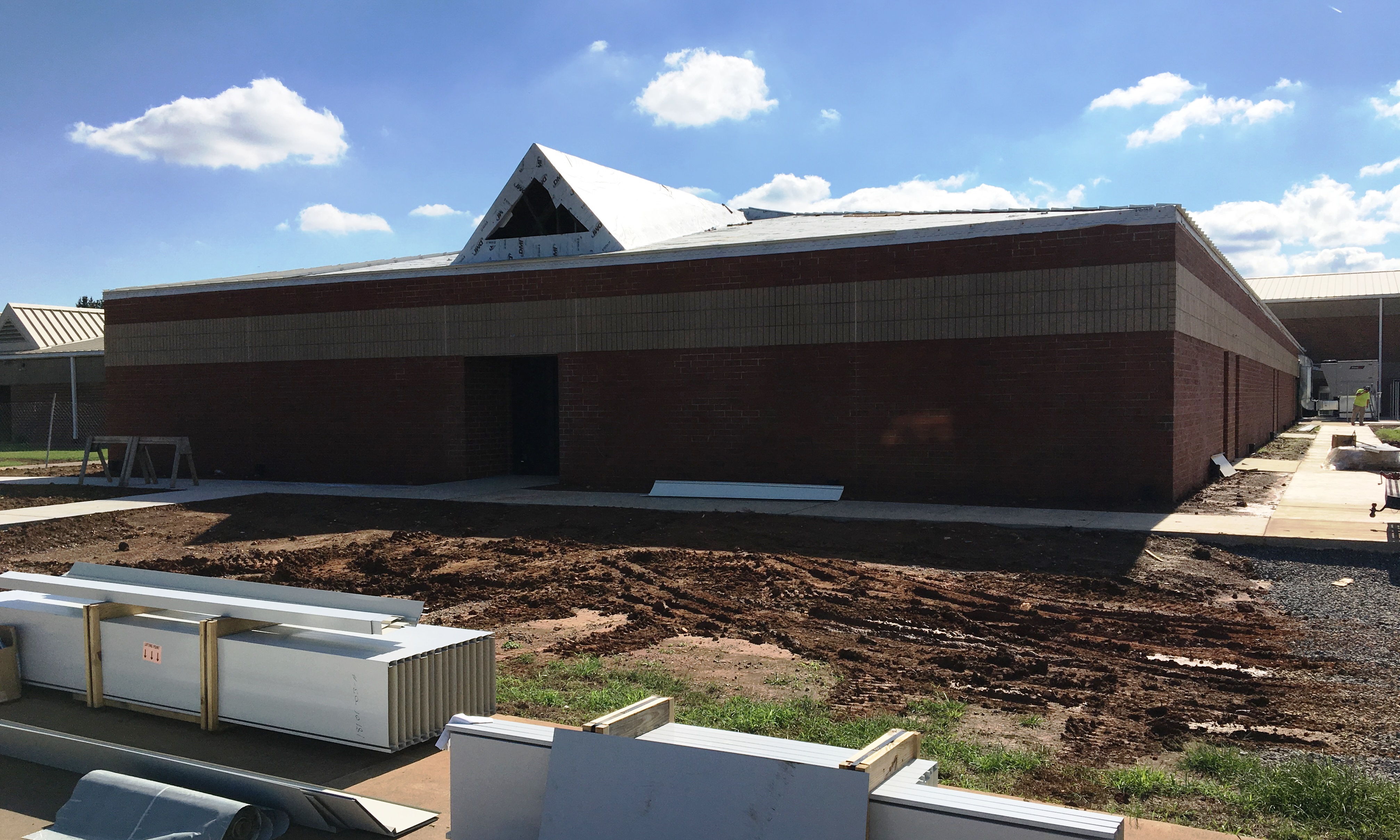 Northeast Middle School
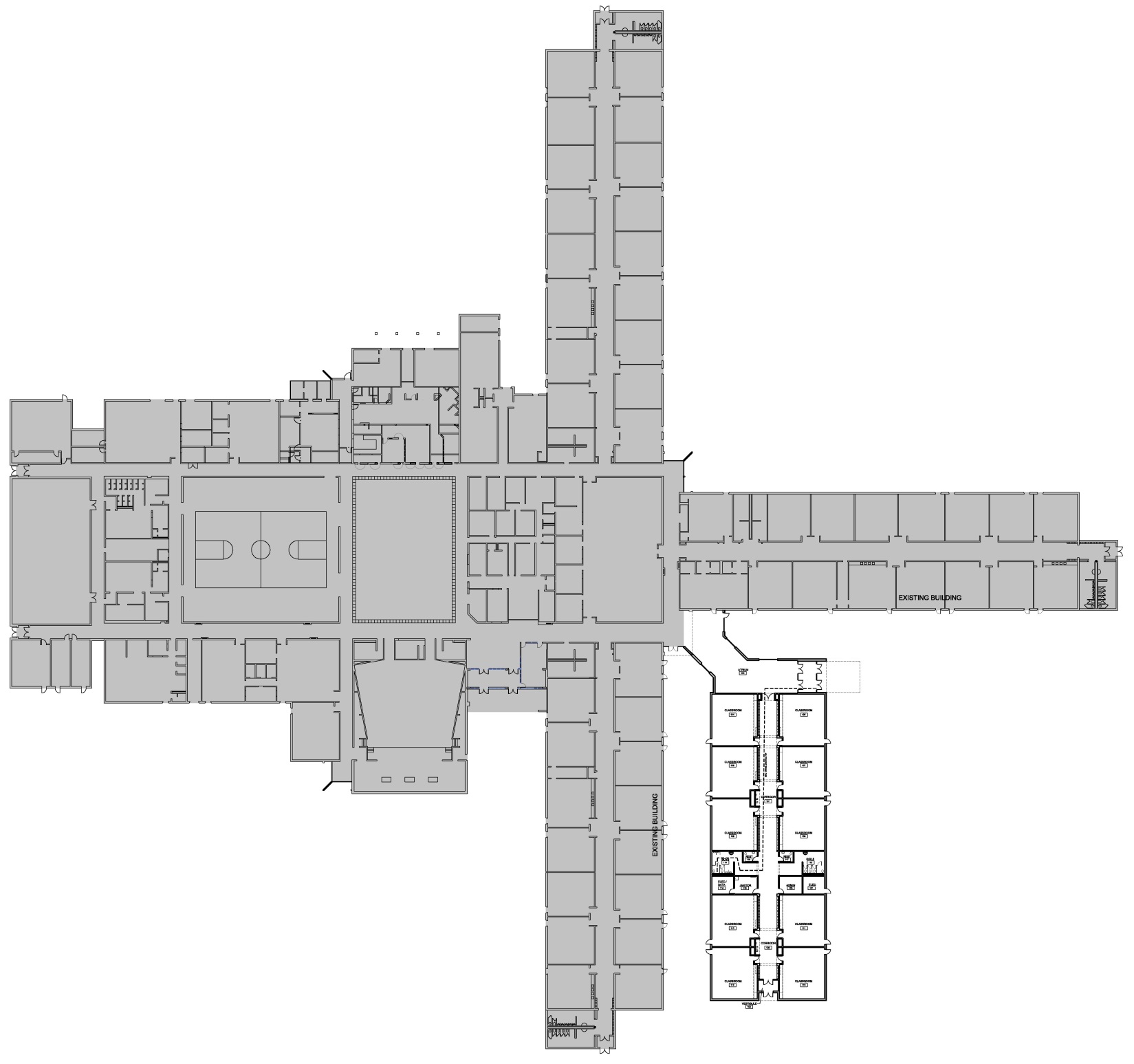 Description:
17,152 Square foot addition with 10 classrooms, two restrooms, mechanical, technology, connector, and transportation site modifications  
BEP: 1,096  1,285
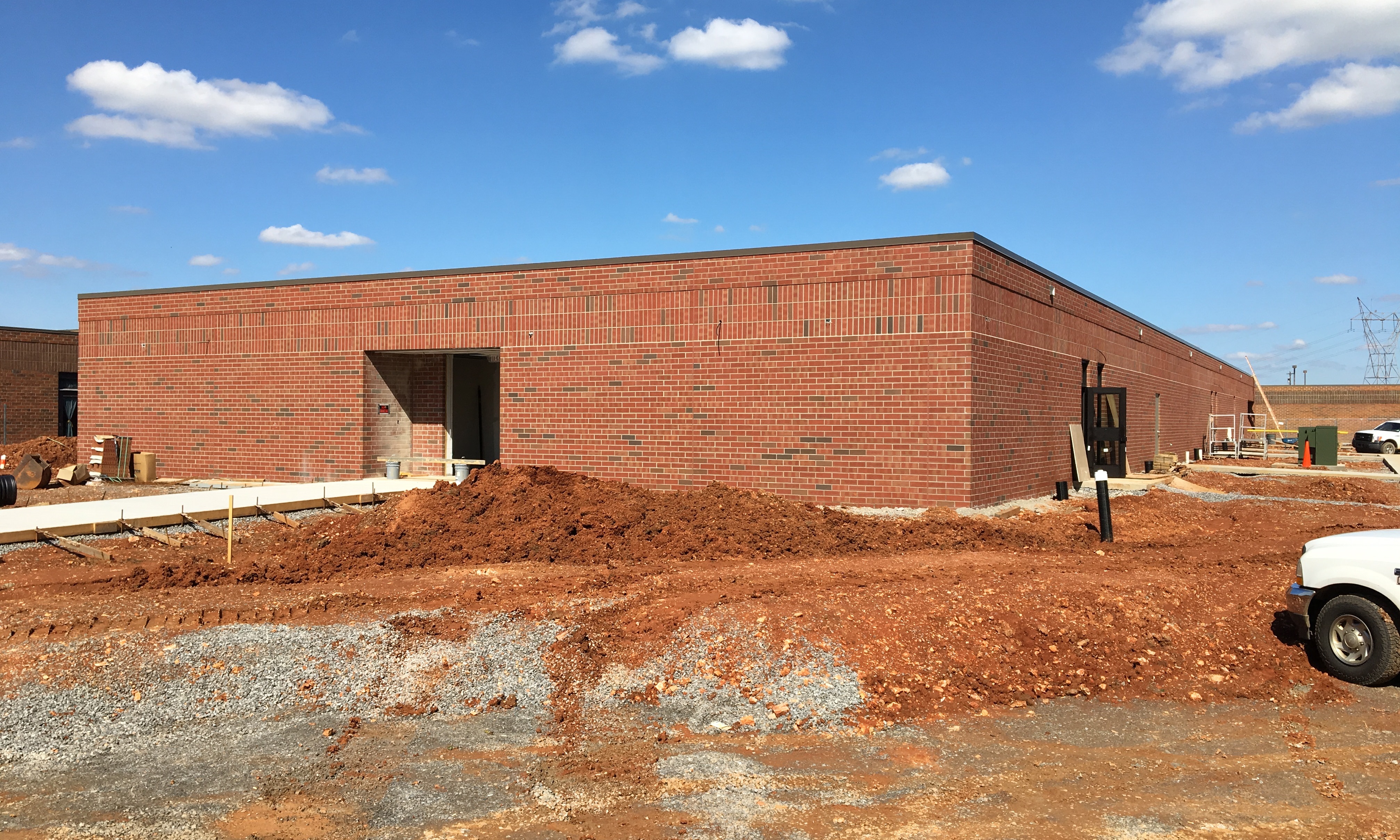 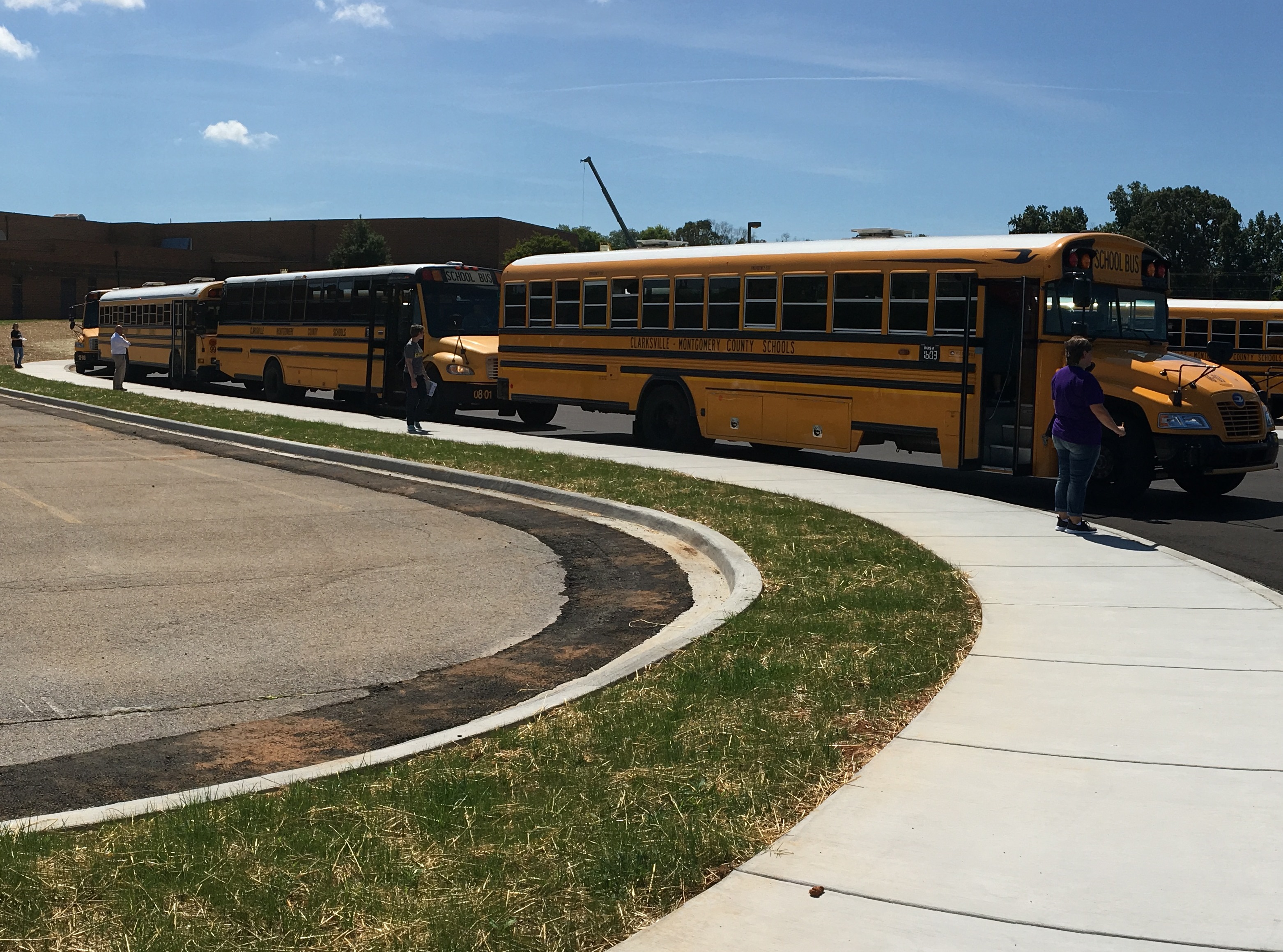 Northeast High School
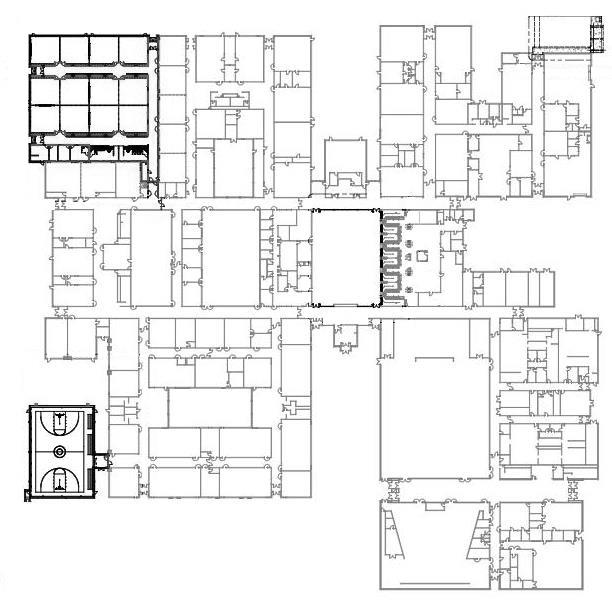 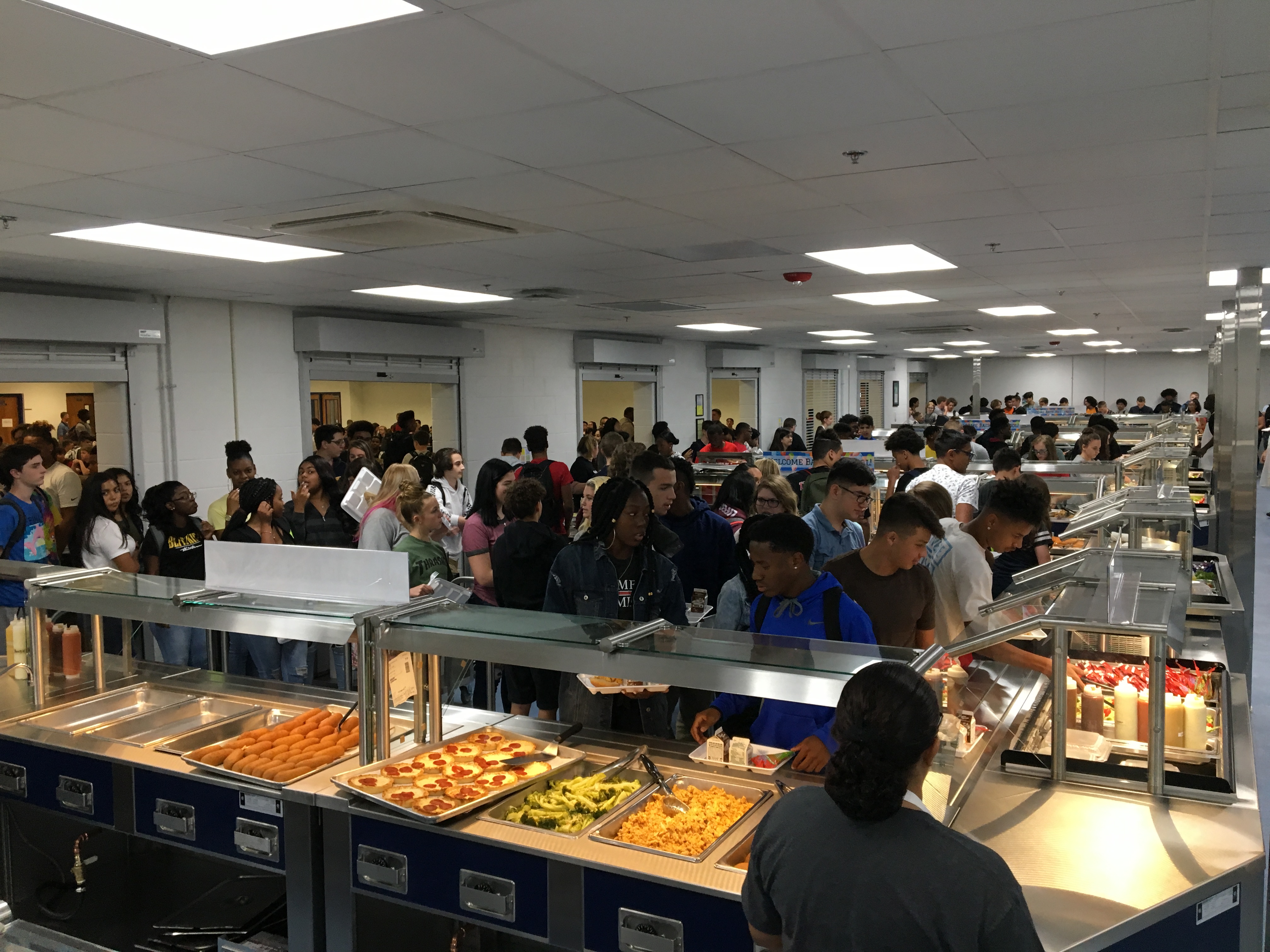 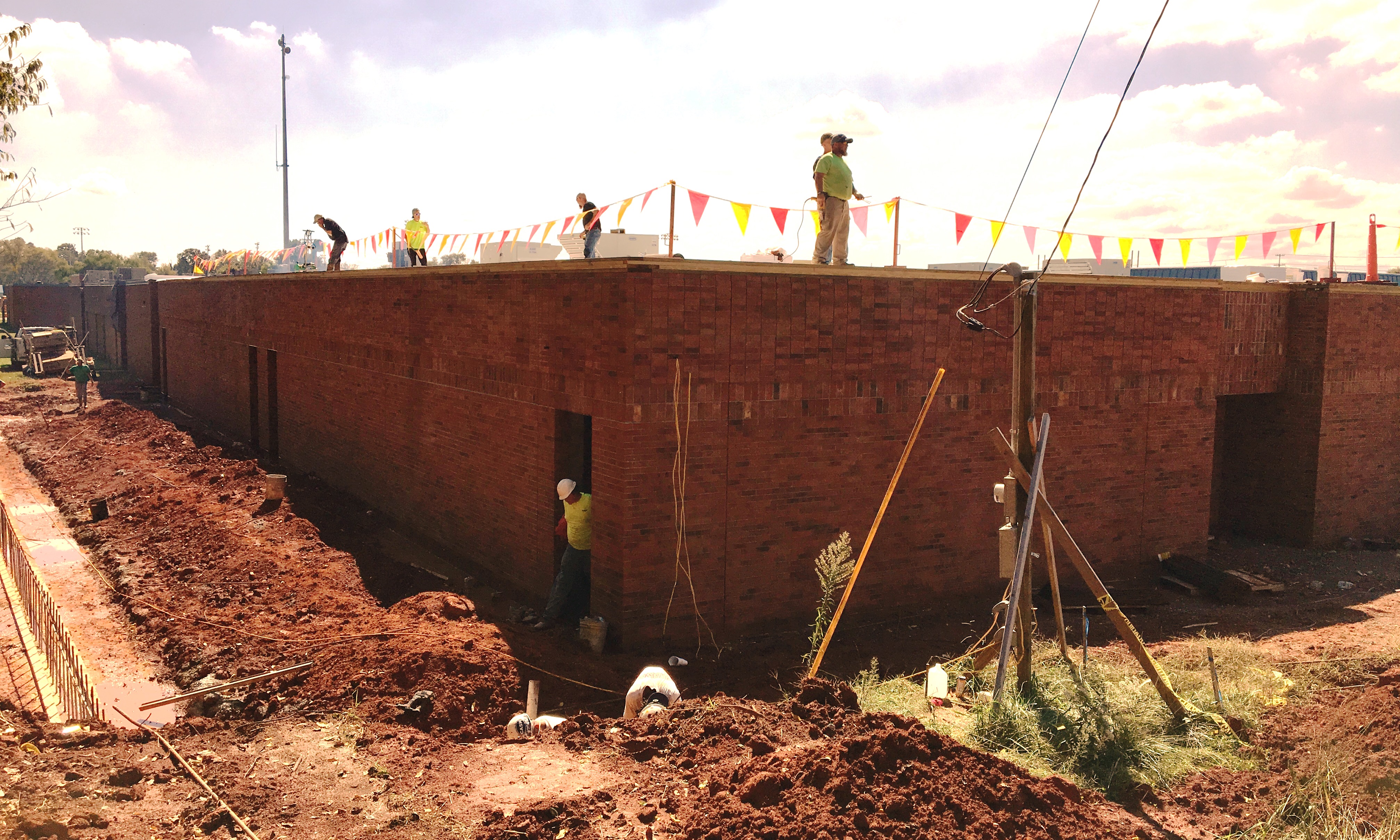 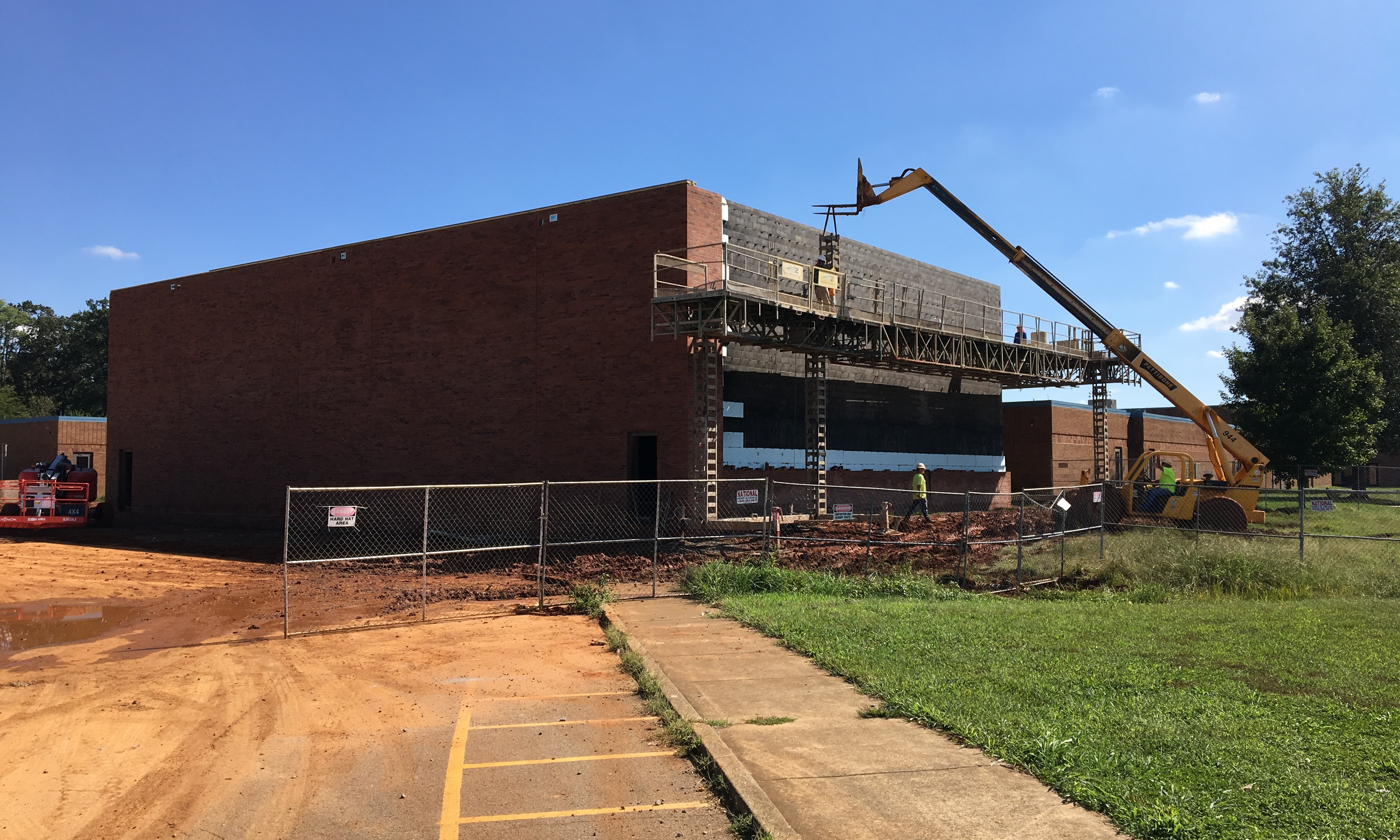 Description:
24,750 Square foot addition with 12 classrooms, auxiliary gymnasium, two restrooms, offices, mechanical, technology, ADA delivery area, kitchen serving line renovation, and minor site modifications  
BEP: 1,470  1,705
Facilities Planning and Construction Next Steps
2017-2021 Building Program
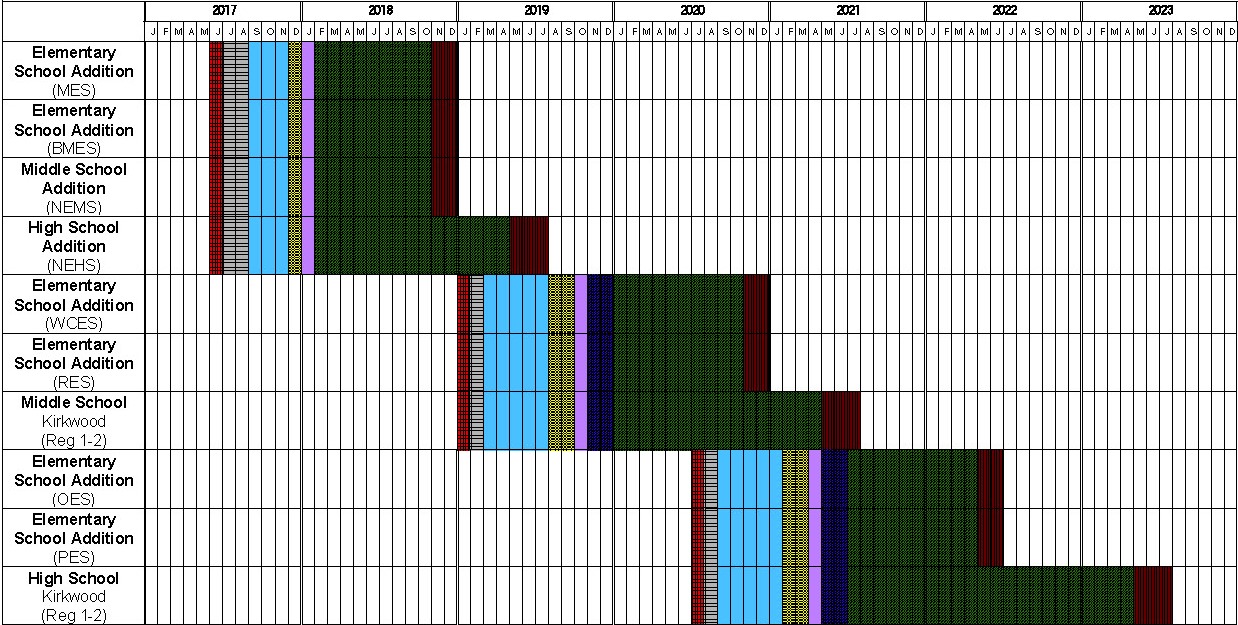 Phase 2
3 Projects
January 2019
$50.3 Million Total
Building New Capacity
Phase One Projects are nearing completion
Continued overcrowding in zoning regions I & II
More students in middle schools than available capacity.
Staff Recommendation

Seek design approval for two elementary additions and one new middle school to begin in January 2019
Questions?
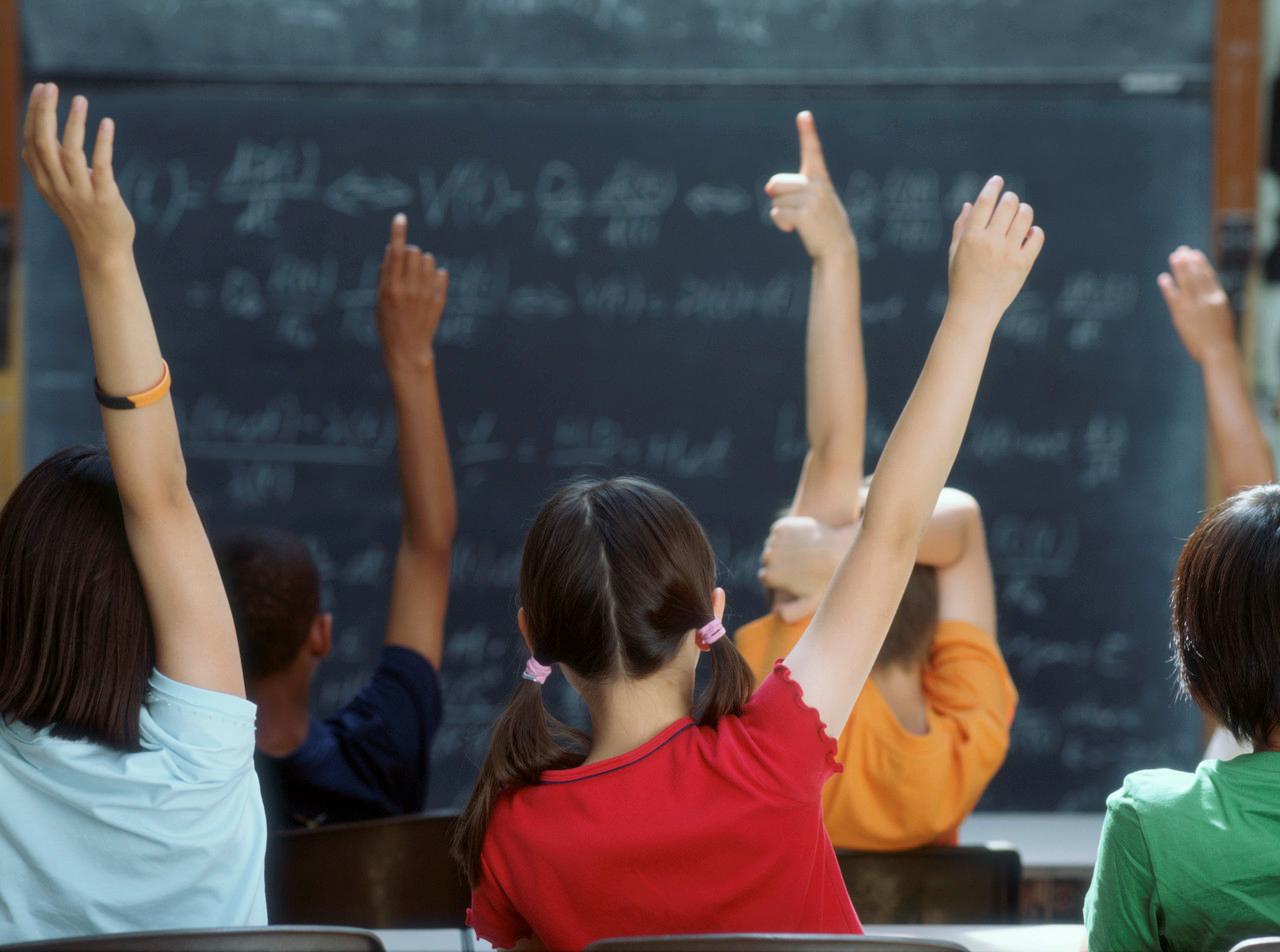